Обязательные медицинские осмотры работников вредных профессий в Омской области. Итоги, проблемы и перспективы
Главный профпатолог
 МЗ Омской области 
к.м.н., доцент О.В. Плотникова
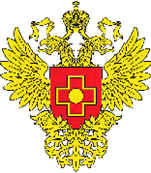 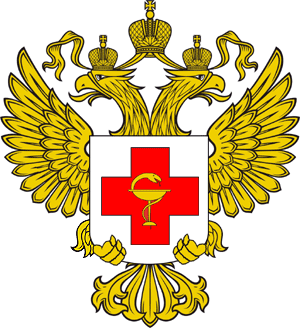 Число рабочих мест в Омской области , являющихся вредными или опасными 159 082 (данные Росстата, 2013 г.)

	В 2017 г. ПМО подлежало 125410 работников.
Медицинскими организациями осмотрены практически все – 98.7 % работников от общего числа направленных.
Показатели профессиональной заболеваемости в Омской области на 10 тыс. работающих
3
Основным и наиболее доступным механизмом выявления профессиональных, профессионально обусловленных и общих заболеваний, а также организации эффективного динамического наблюдения за состоянием здоровья работников являются качественные предварительные и периодические медицинские осмотры.
4
Показатели выявляемости профессиональных заболеваний в ходе ПМО
5
6
Полнота охвата ПМО в некоторых районах области (100%)
Больше-Уковский
Горьковский
Колосовский 
Крутинский
Омский
Саргатский
Тарский
Черлакский
Щербакульский


По городу охват ПМО составляет в среднем 99,1%
7
Полнота охвата ПМО в некоторых районах области (показатели ниже 90%)

Русско-Полянский –87,5 % (87,5 % - 2016 г.)
Знаменский – 85,7%
8
Выявление профессиональных заболеваний в  городе Омске в ходе ПМО и по обращаемости
9
Выявление профессиональных заболеваний в сельских районах Омской области в ходе ПМО (всего 8 случаев)
62,5%
37,5%
10
Охват основными исследованиями в ходе  ПМО, % от подлежащих 2017/2016 гг
11
Проблемы…
12
Невысокая результативность обязательных медицинских осмотров работников объясняется не только  объективными причинами (недостаточная подготовка врачей по профпатологии,  отсутствие диагностического оборудования),
    но и несовершенством нормативной  правовой базы.
13
Вступивший в силу с 1 января 2012г. приказ Минздравсоцразвития России №302н вызвал массу вопросов. 
Минздрав России пришел к мнению о необходимости разработки нового приказа, регламентирующего вопросы  обязательных медосмотров.
14
Перспективы
15
16
Нормативное правовое регулирование организации оказания медицинской помощи при профессиональных заболеваниях
Ведется работа над проектами приказов Минздрава России:
«Об утверждении Порядка проведения экспертизы связи заболевания с профессией и формы медицинского заключения о наличии или об отсутствии профессионального заболевания»;
«Об утверждении перечня вредных и (или) опасных производственных факторов и работ, при выполнении которых проводятся обязательные предварительные медицинские осмотры при поступлении на работу и периодические медицинские осмотры» совместный приказ Министерства труда и социальной защиты Российской Федерации и Министерства здравоохранения Российской Федерации (http://regulation.gov.ru)
«Об утверждении порядка проведения обязательных предварительных при поступлении на работу и периодических медицинских осмотров работников, занятых на работах с вредными и /или опасными производственными факторами, а также работах, при выполнении  которых проводятся обязательные предварительные при поступлении на работу и периодические медицинские осмотры работников» (в работе);
«Об утверждении Порядка проведения медицинских осмотров работников, занятых на подземных работах в начале рабочего дня (смены), а также в течение и (или) в конце рабочего дня (смены)»;
«Об утверждении Порядка проведения обязательных предварительных (при поступлении на работу) и периодических (в течение трудовой деятельности) медицинских осмотров работников на метрополитене»;
и др. проекты приказов (авиация, море).
17
Перспективный план разработкиФедеральных клинических рекомендаций (ФКР)по профпатологии
Контактный телефон : 8 (913) 974-31-36
65-04-22 (кафедра) 

E-mail: olga.plotnikova7@mail.ru

E-mail: oplot1771@gmai.com
18